Конструирование как средство развития творческих способностей детей раннего возраста
Щербинина Марина Фёдоровна
Воспитатель
СП Детский сад «Светлячок» 
с. Большая Черниговка
Актуальность
Проблема развития детского творчества в настоящее время является одной из наиболее актуальных проблем, ведь речь идет о важнейшем условии формирования индивидуального своеобразия личности уже на первых этапах ее становления.
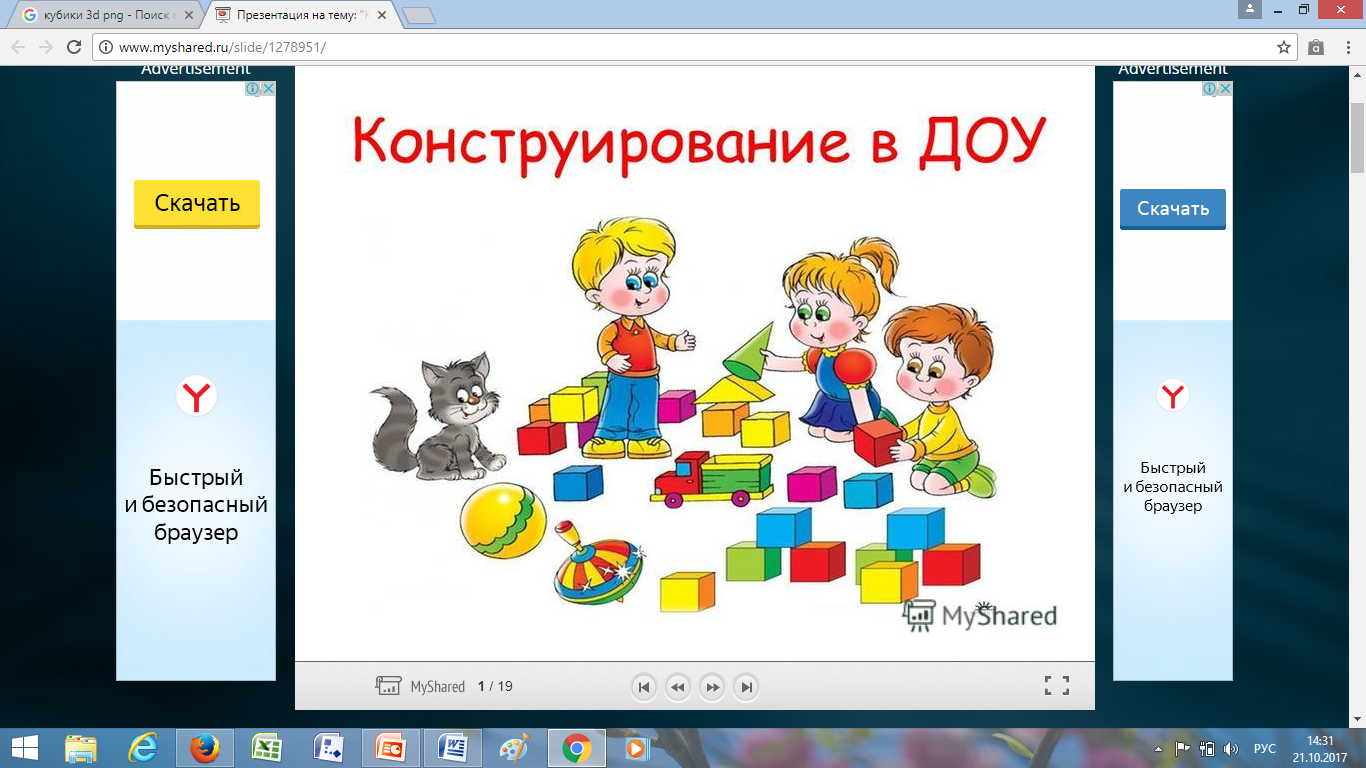 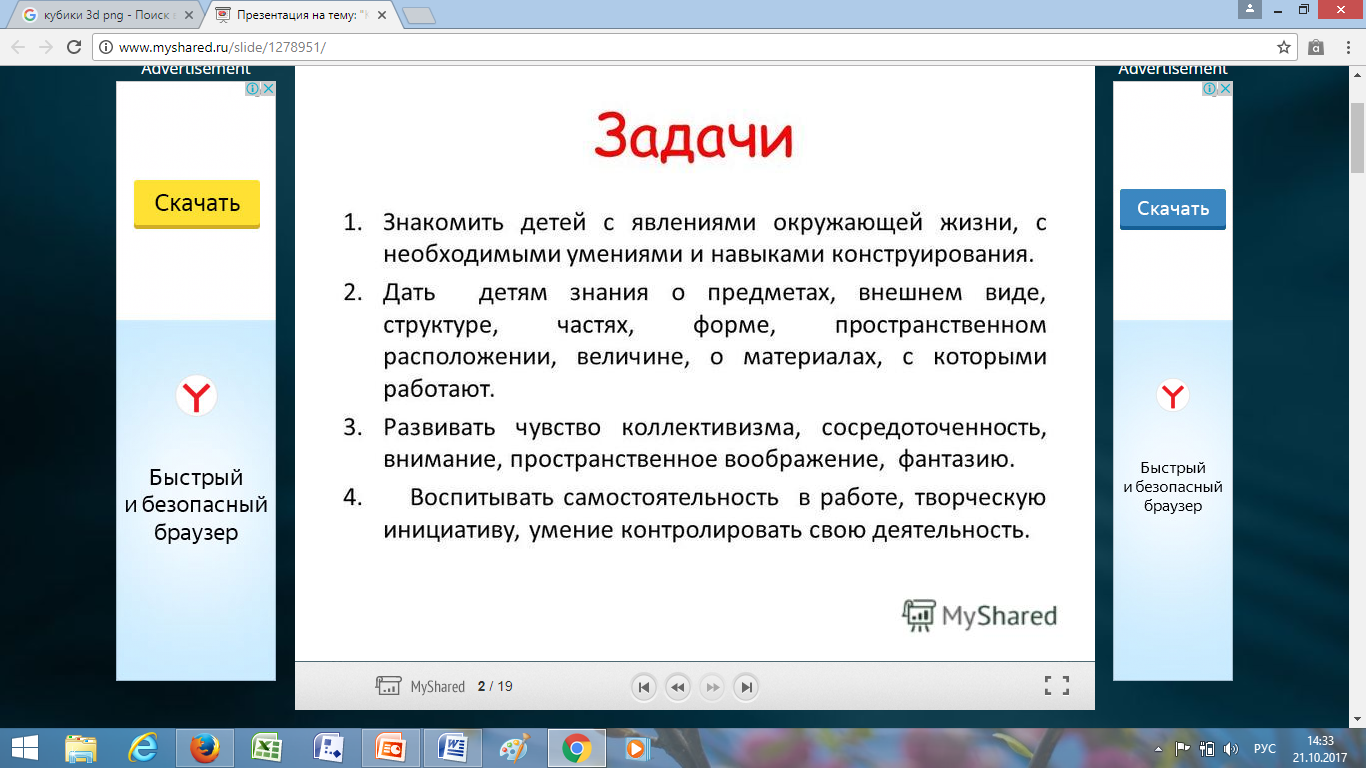 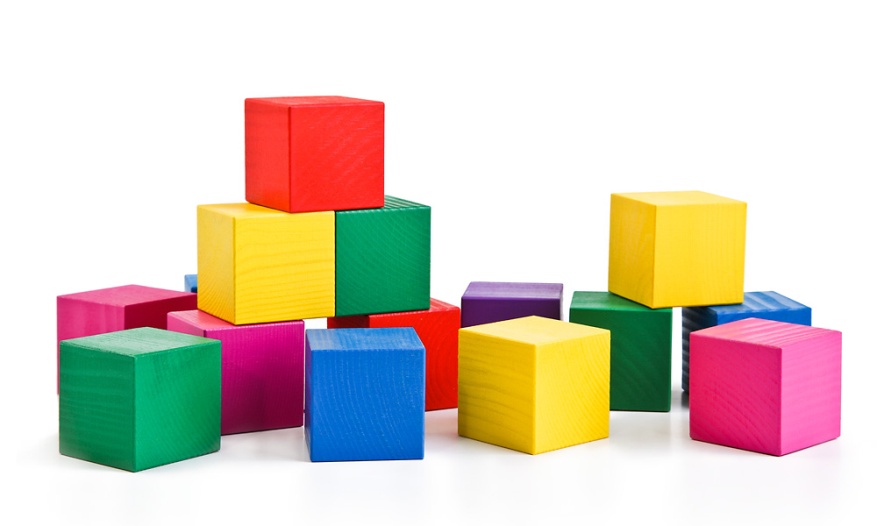 Конструктивная деятельность способствует практическому познанию свойств геометрических тел и пространственных отношений
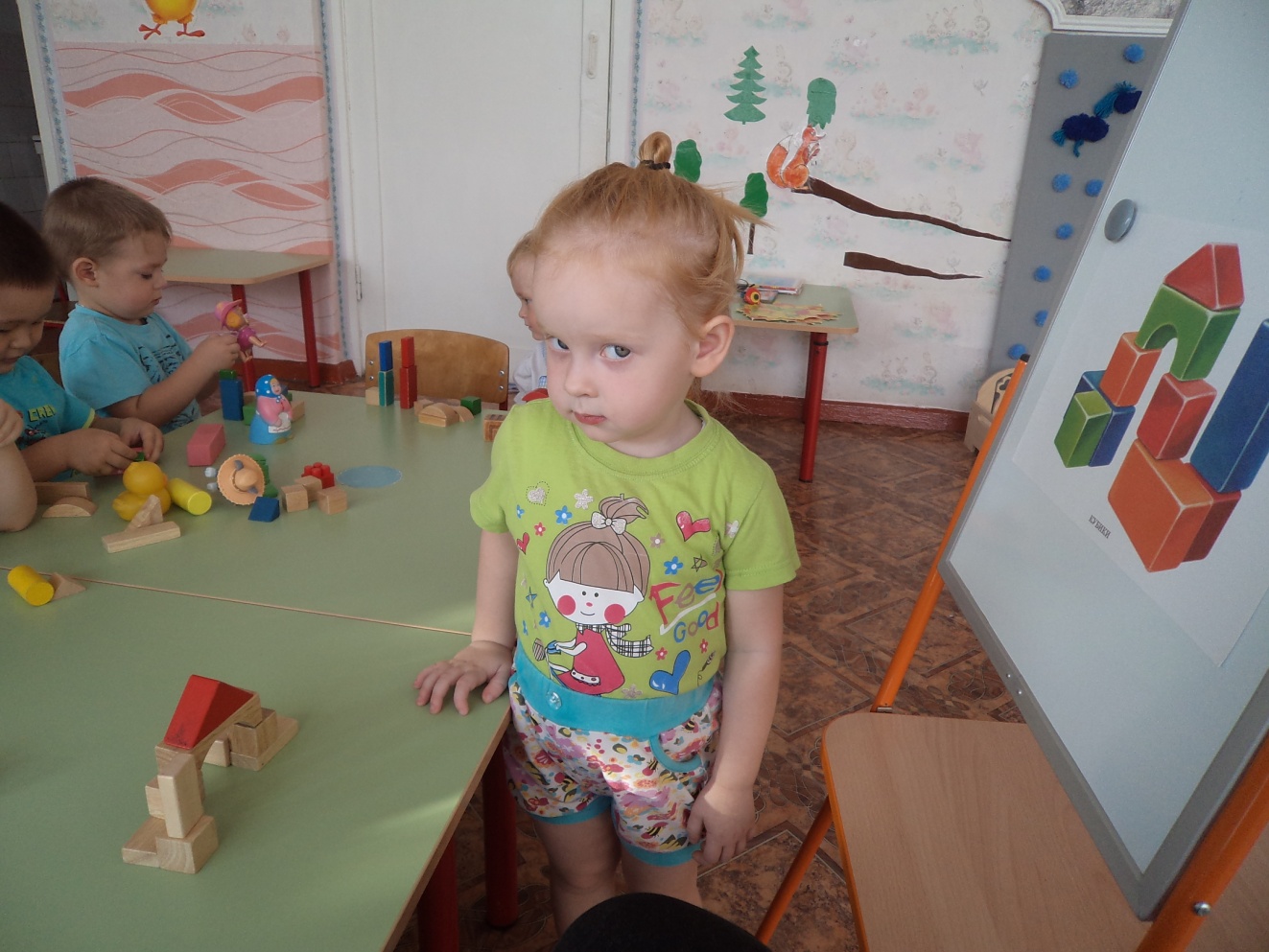 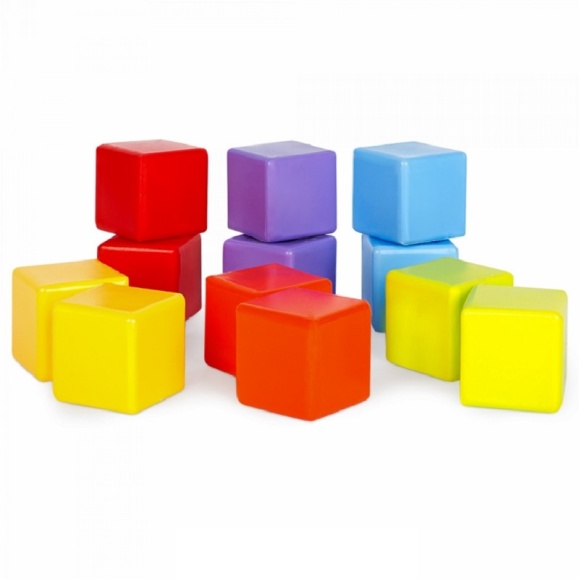 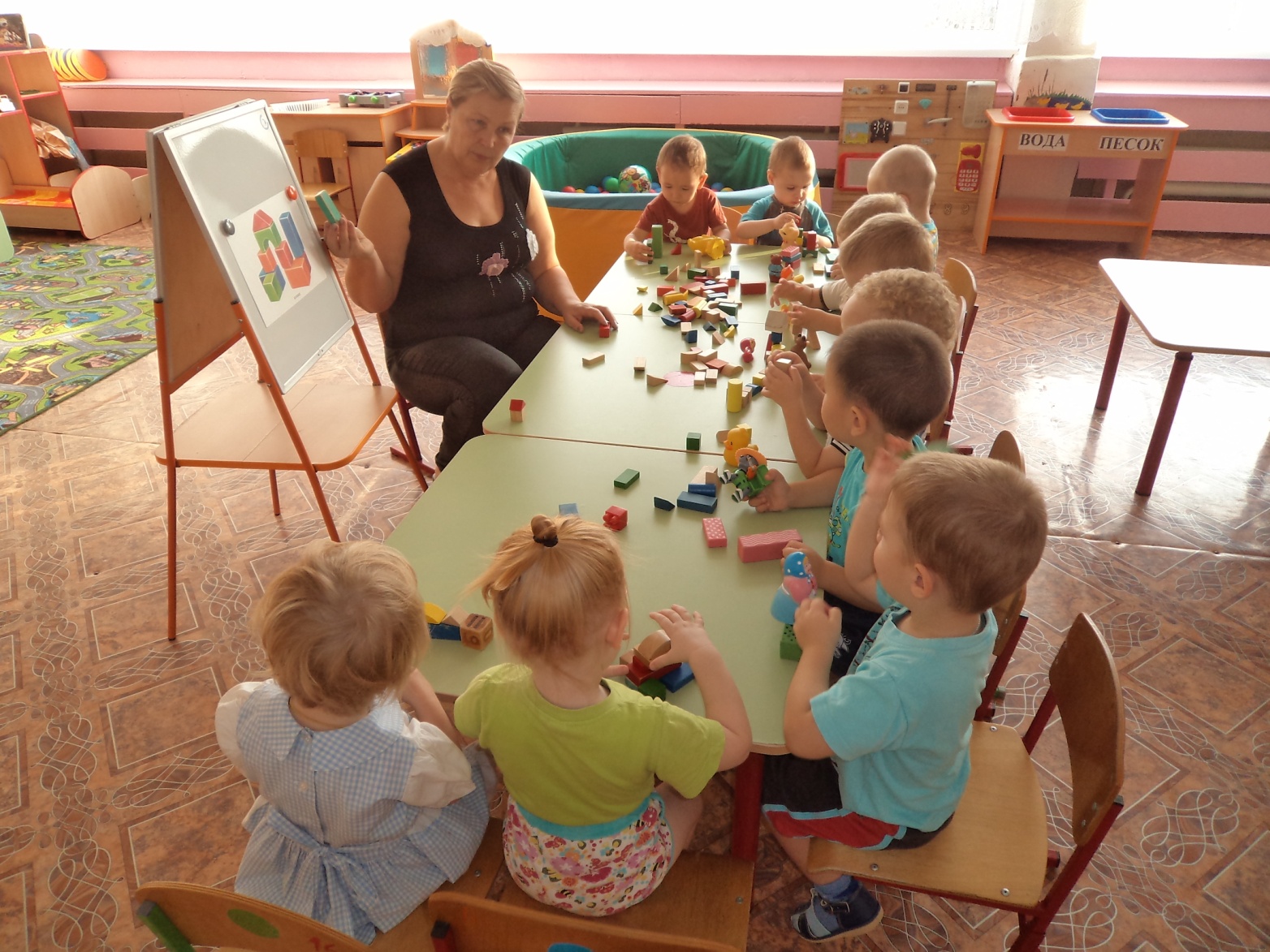 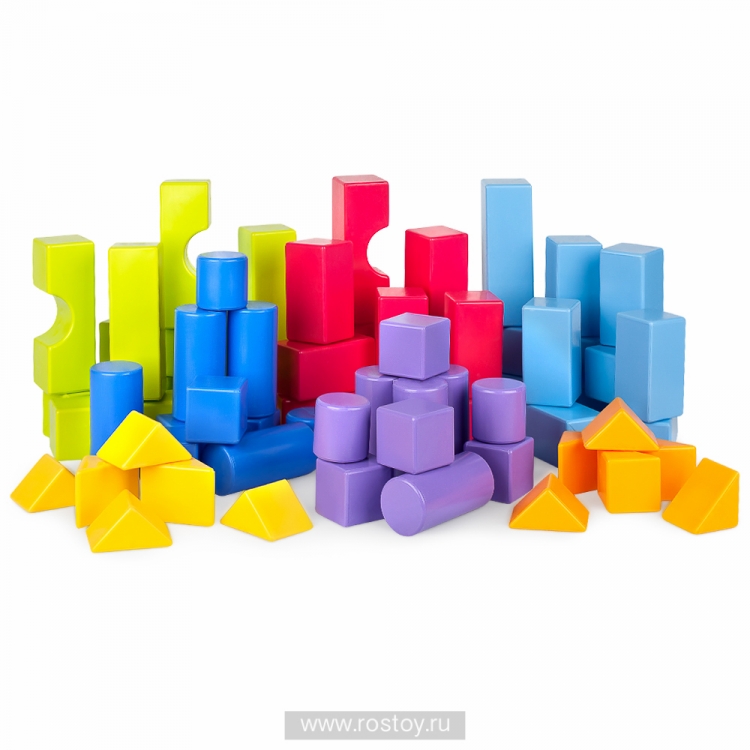 Конструктивная деятельность является также средством нравственного воспитания дошкольников. В процессе этой деятельности формируются важные качества личности:
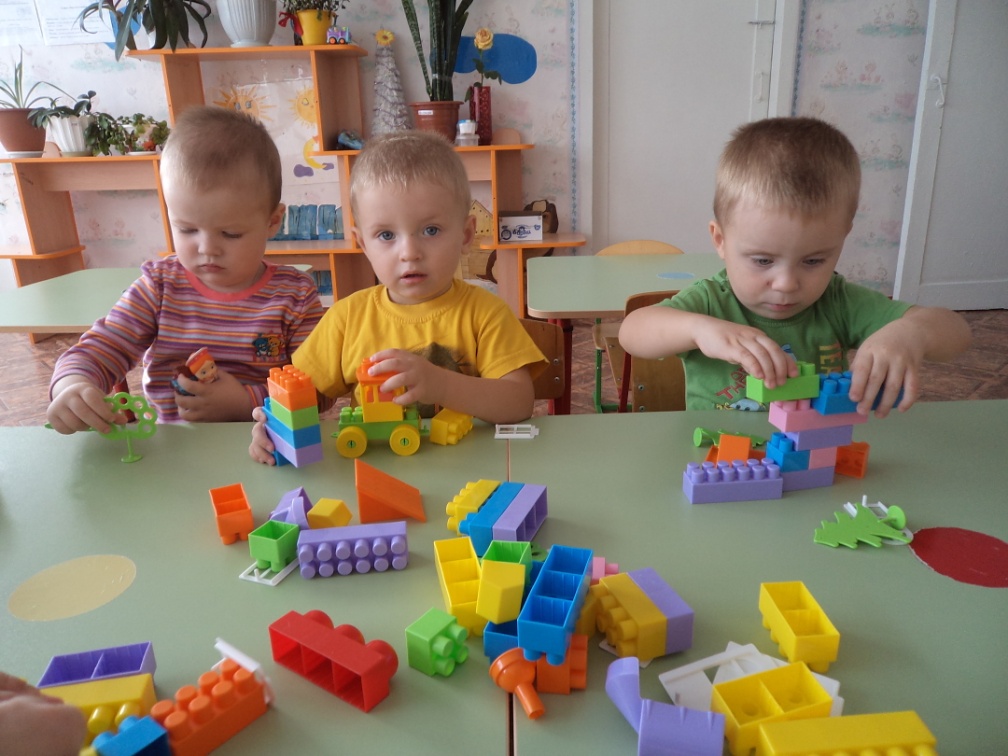 трудолюбие,
самостоятельность,
инициатива,
упорство при достижении цели,
организованность.
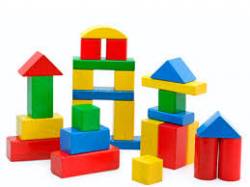 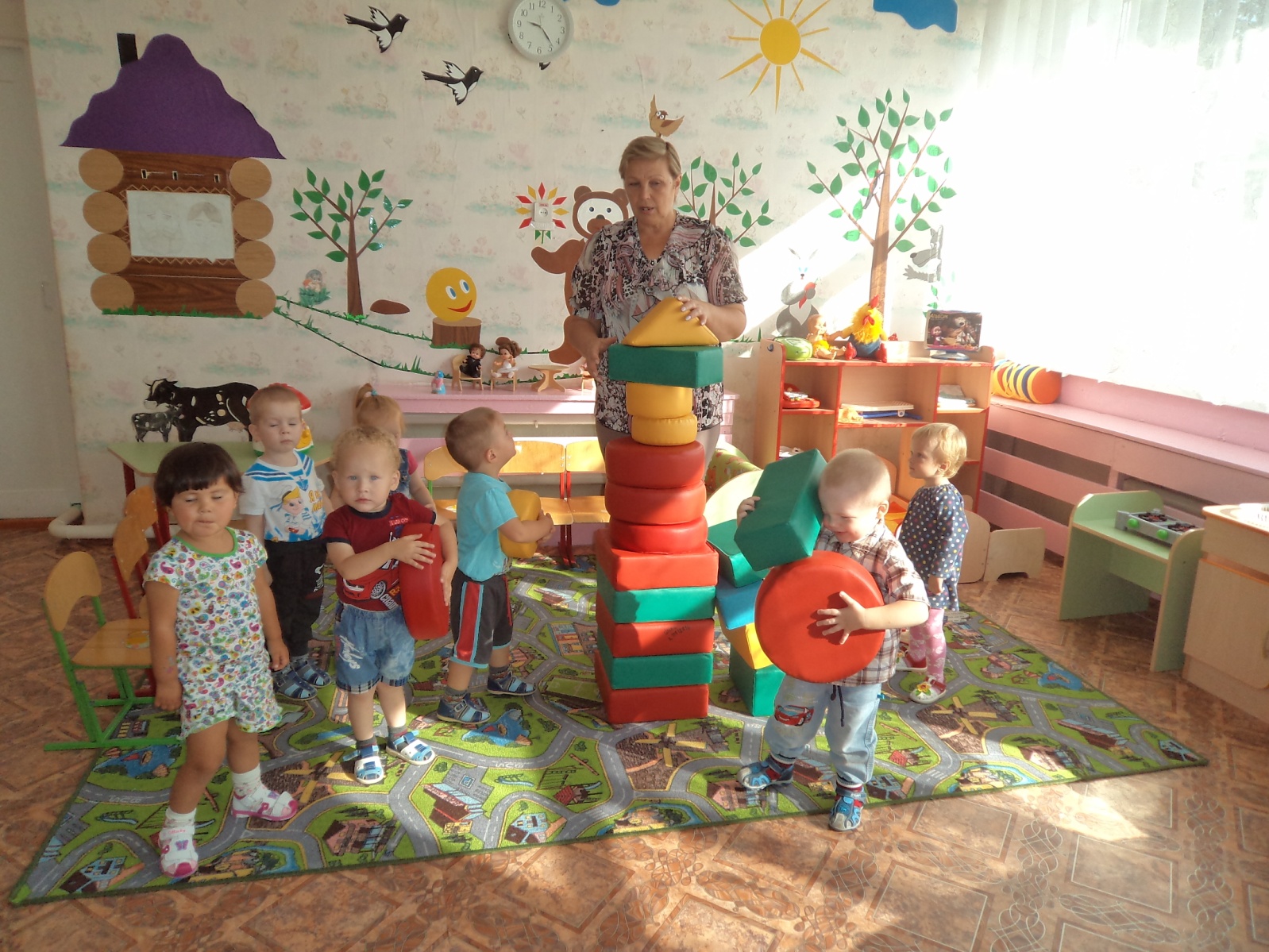 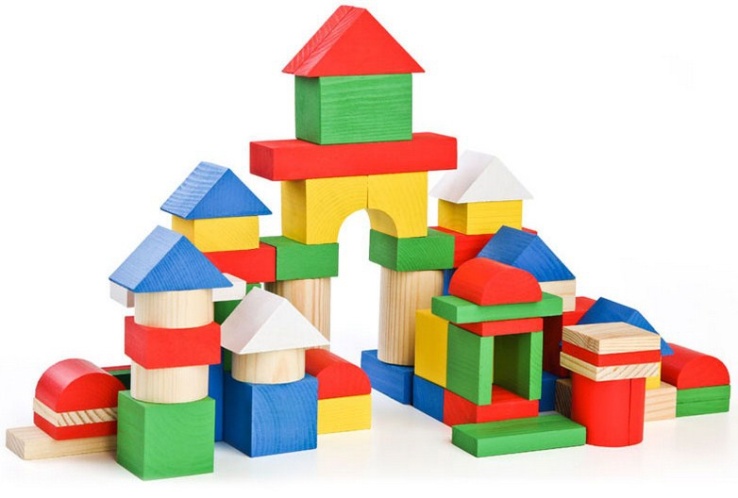 Совместная конструктивная деятельность детей (коллективные постройки, поделки) играет большую роль в воспитании первоначальных навыков работы в коллективе
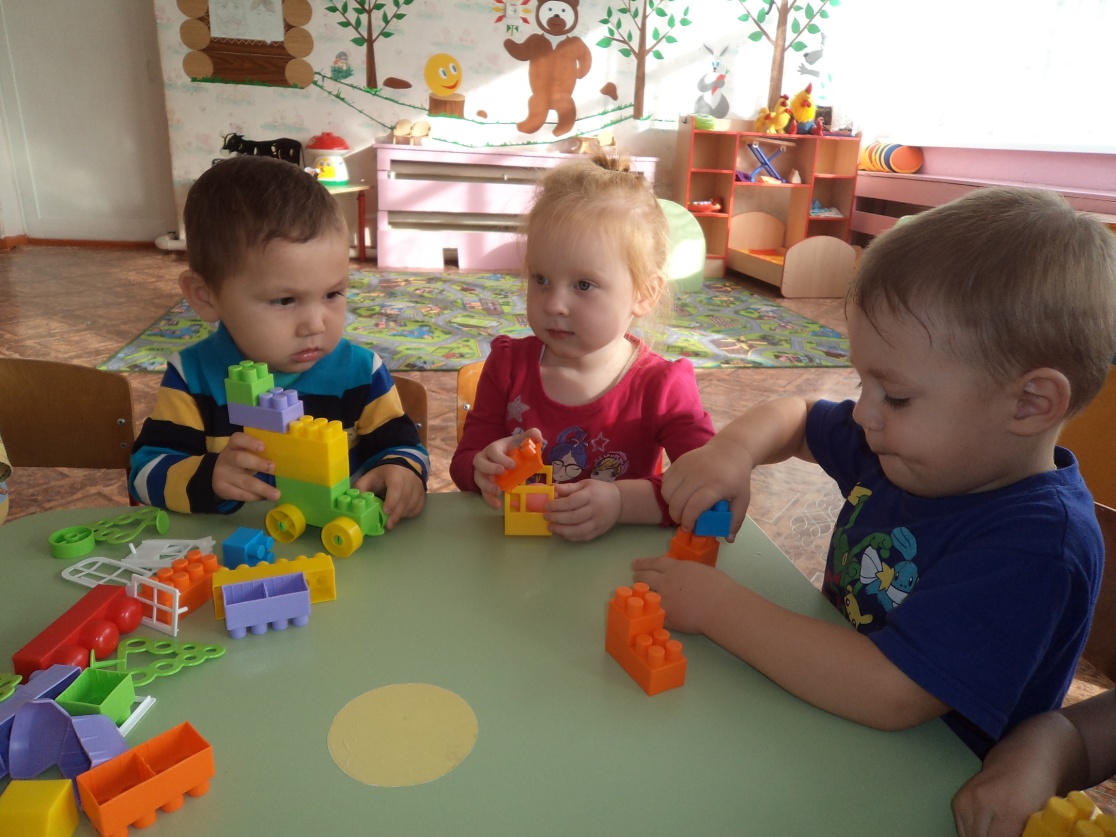 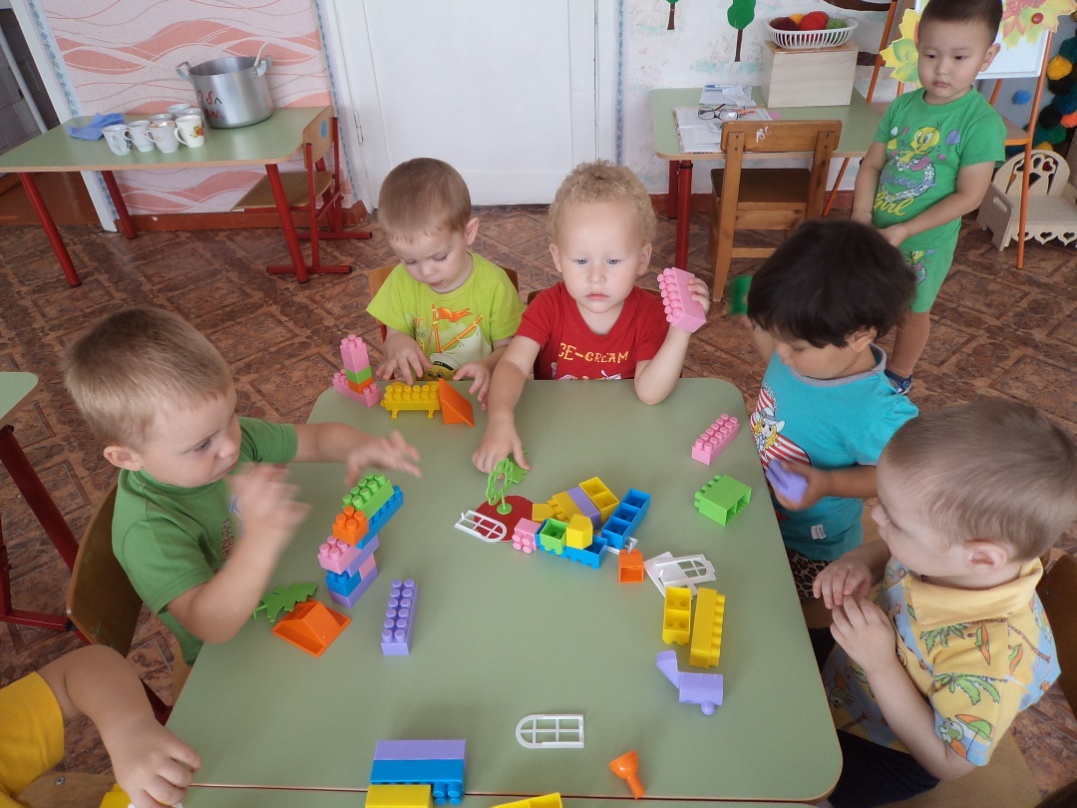 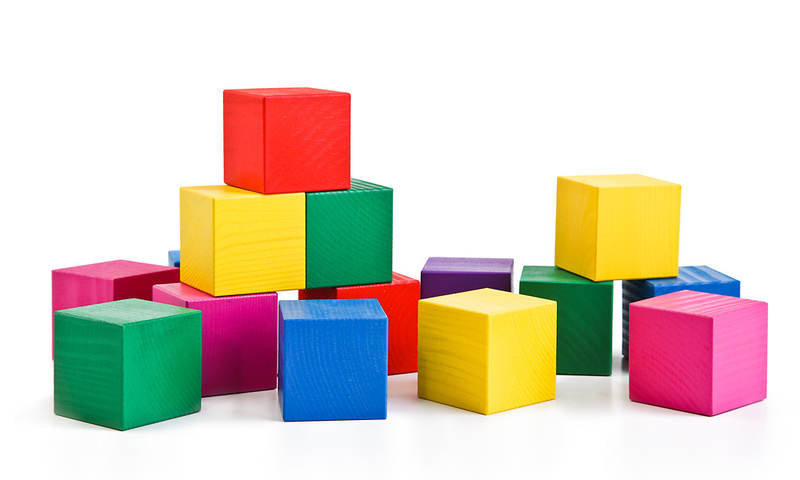 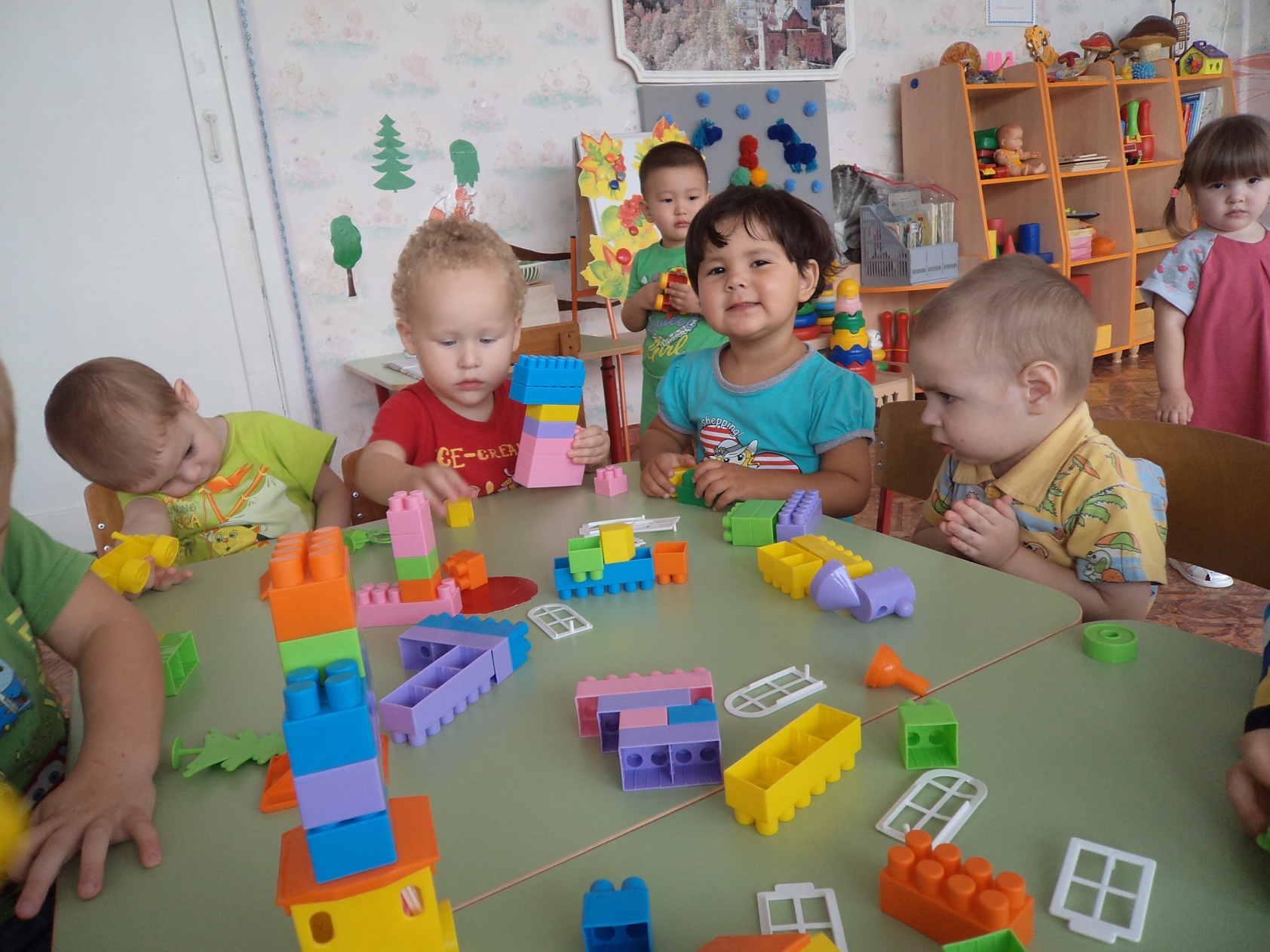 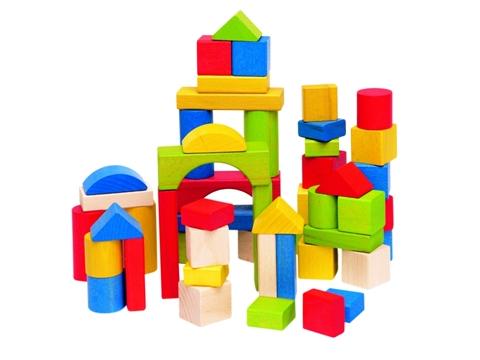 При правильно организованной деятельности дети приобретаю конструктивно-технические умения
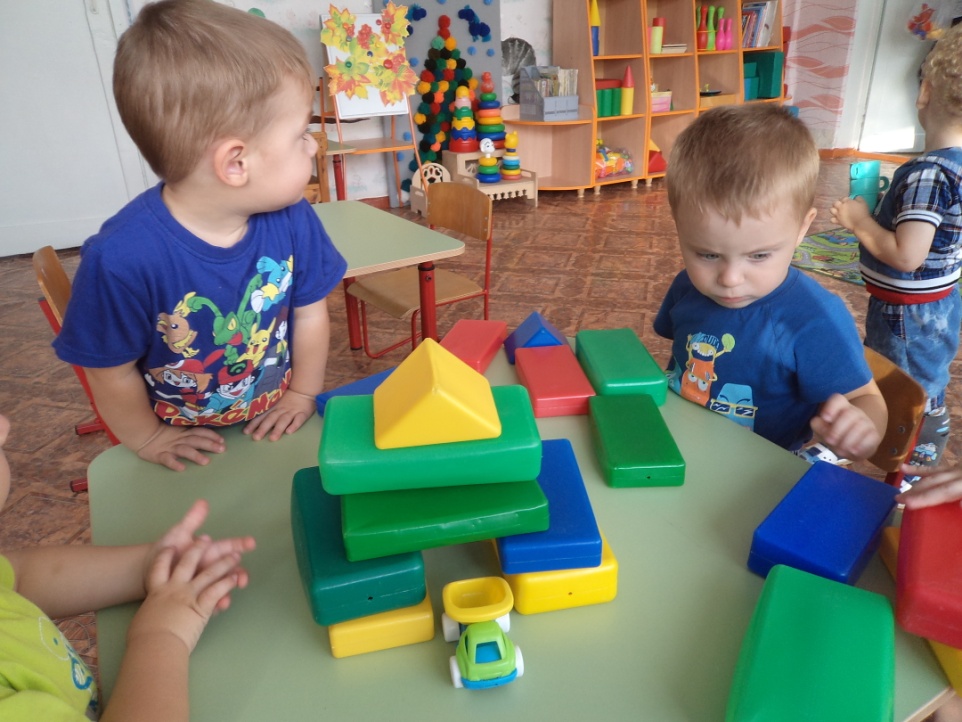 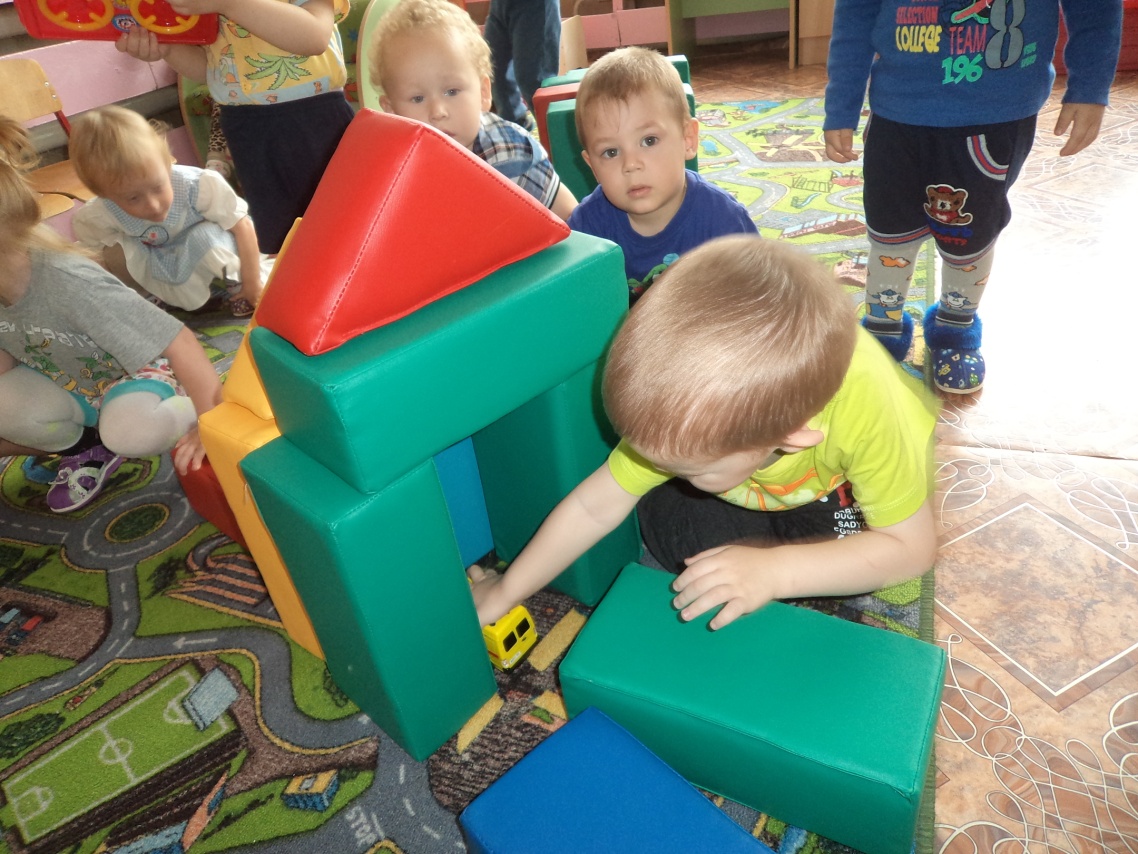 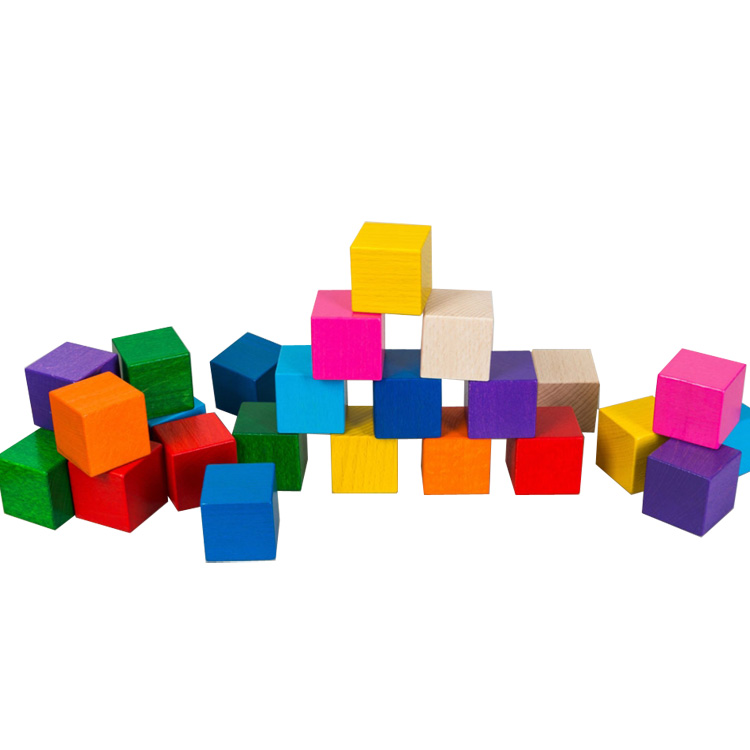 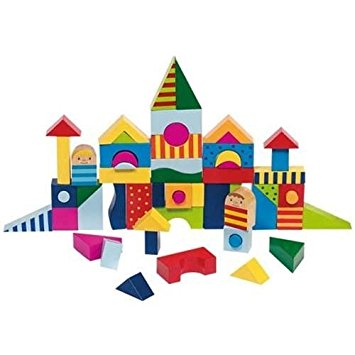 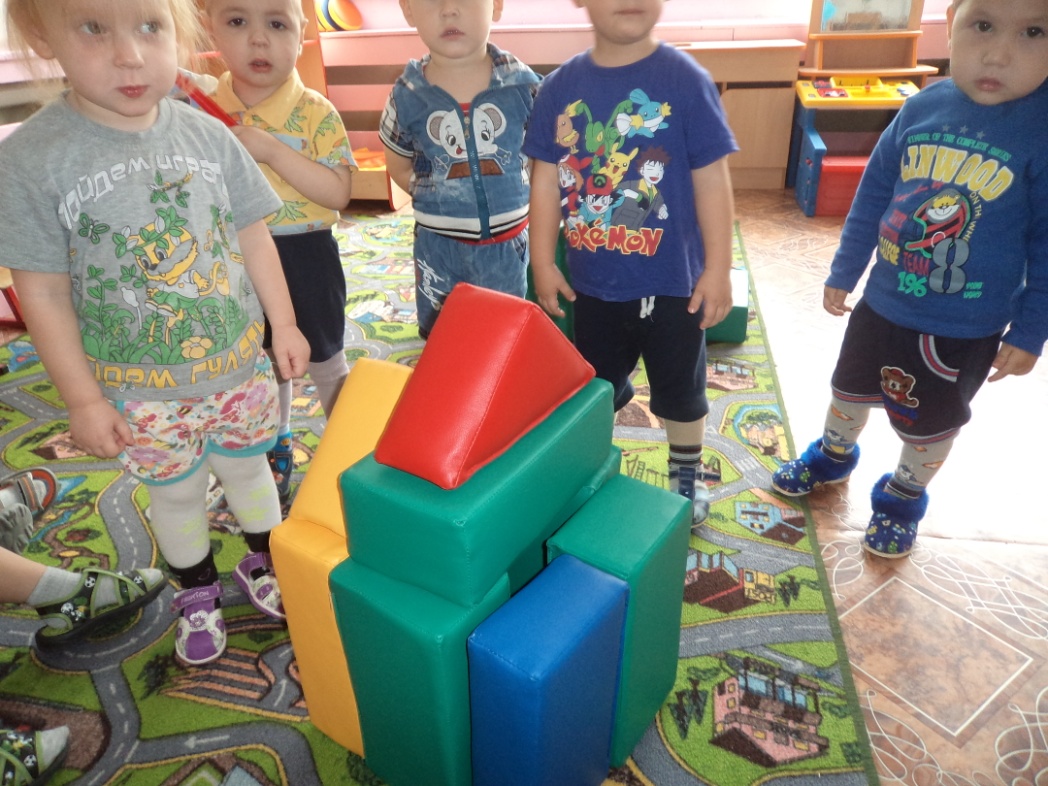 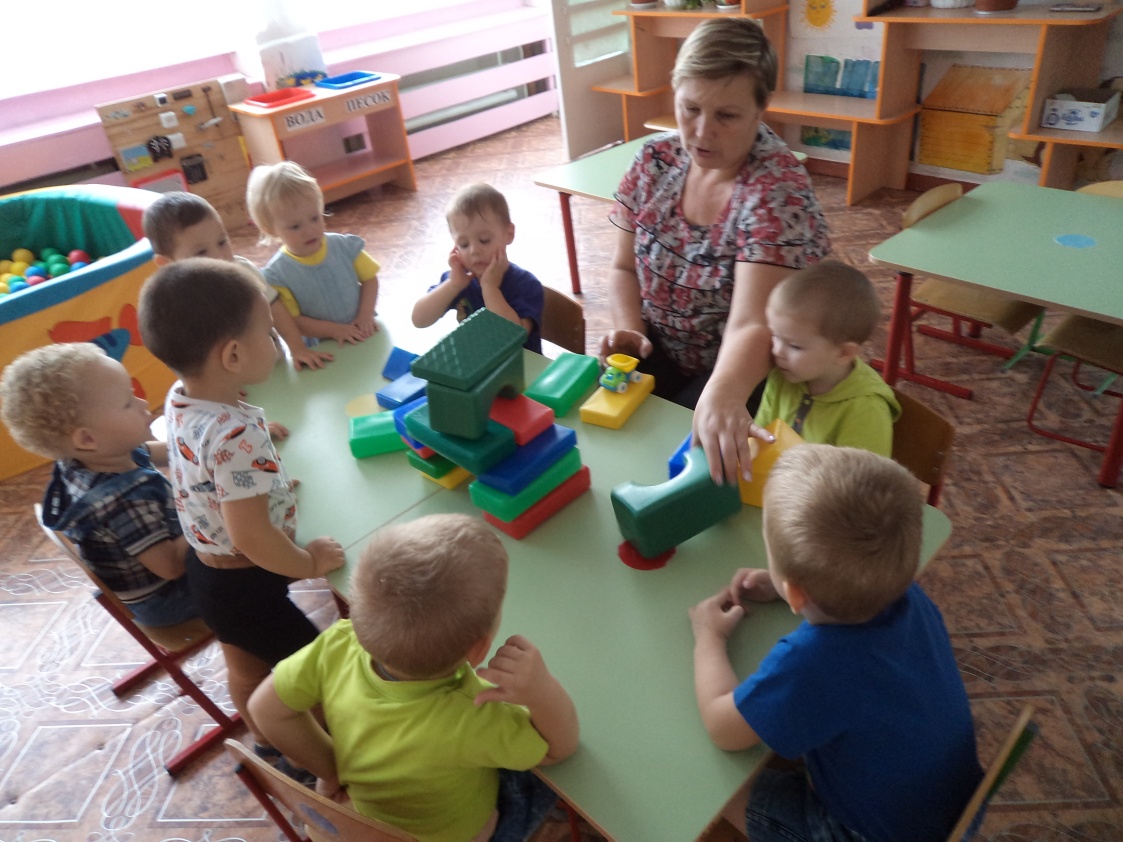 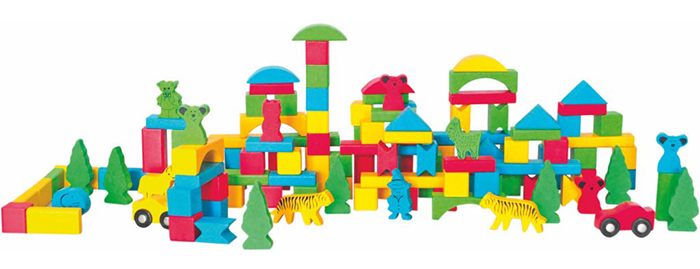 Конструктивная деятельность — это, в первую очередь, самое мощное средство умственного развития ребенка.
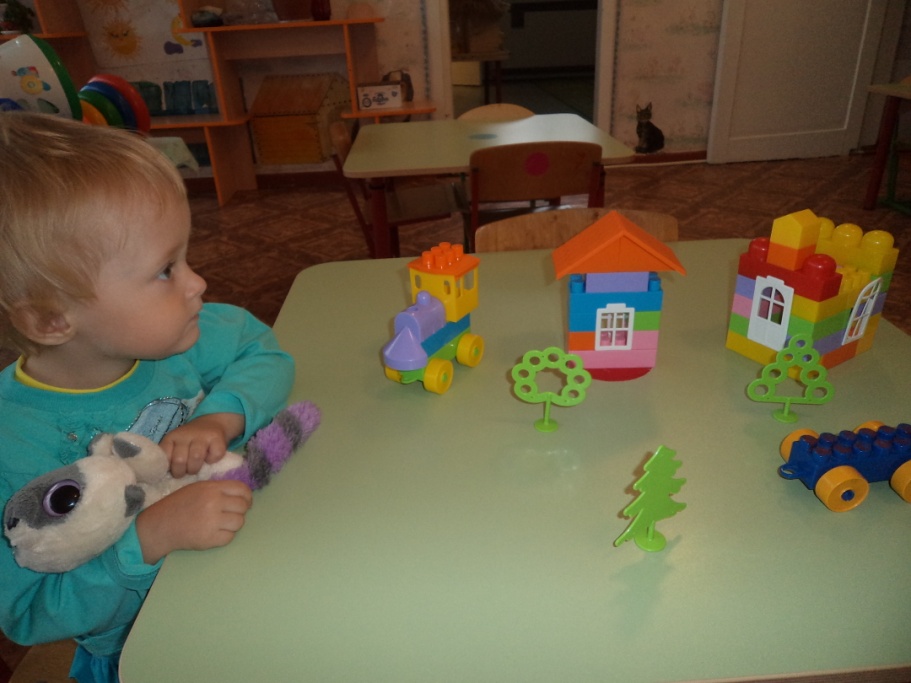 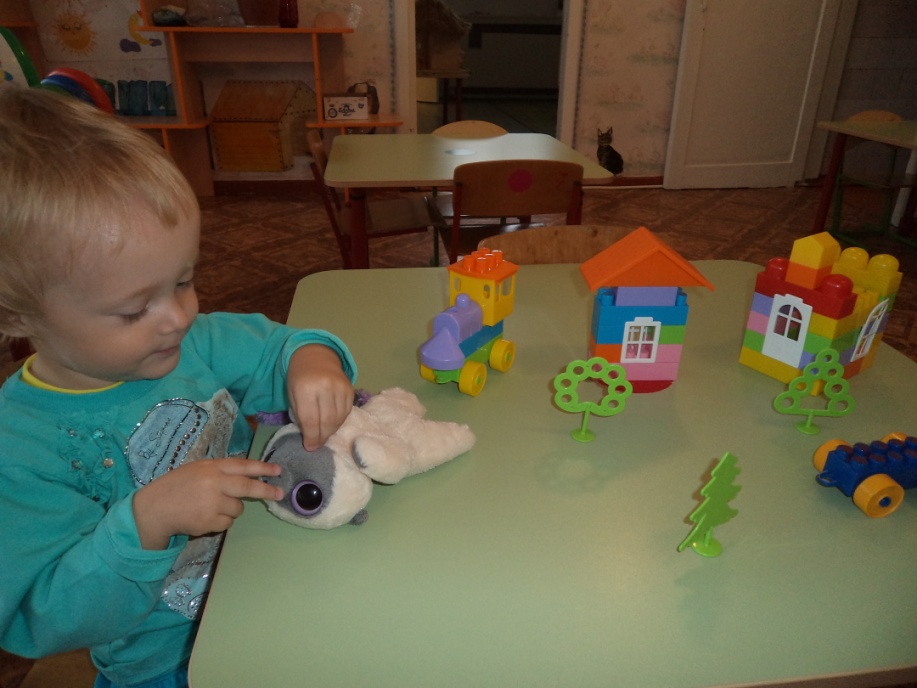 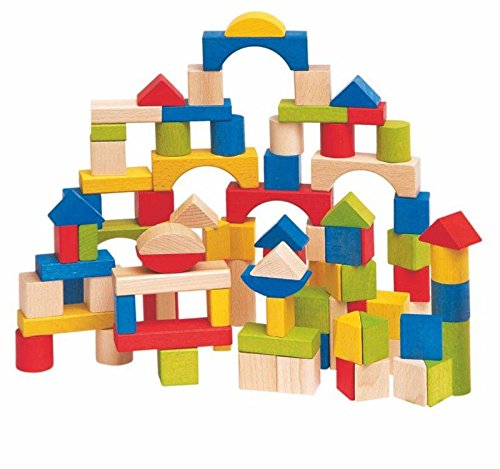 Постройки и поделки детей служат для практического использования, поэтому должны соответствовать своему назначению.
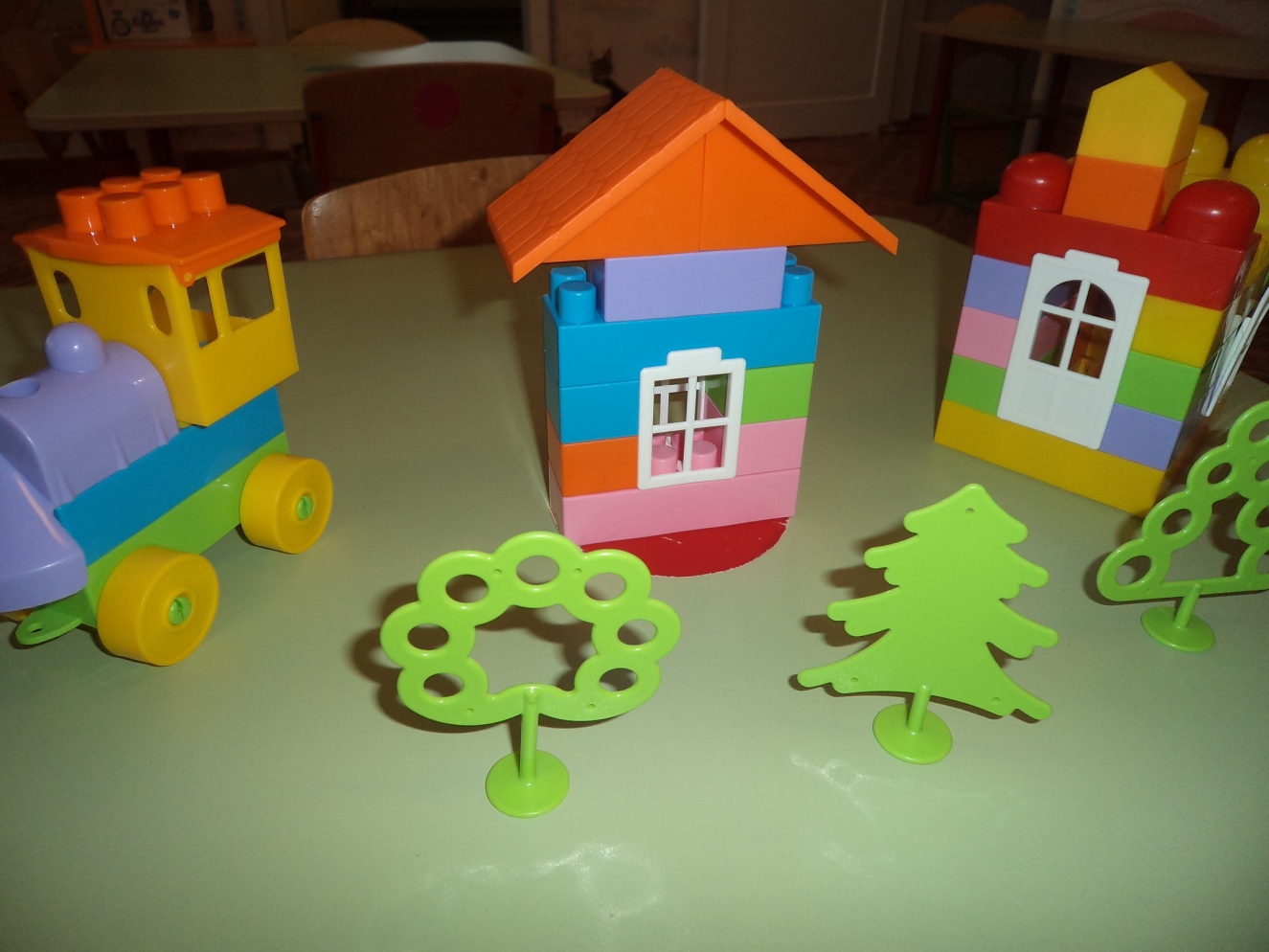 Спасибо 
за
внимание!